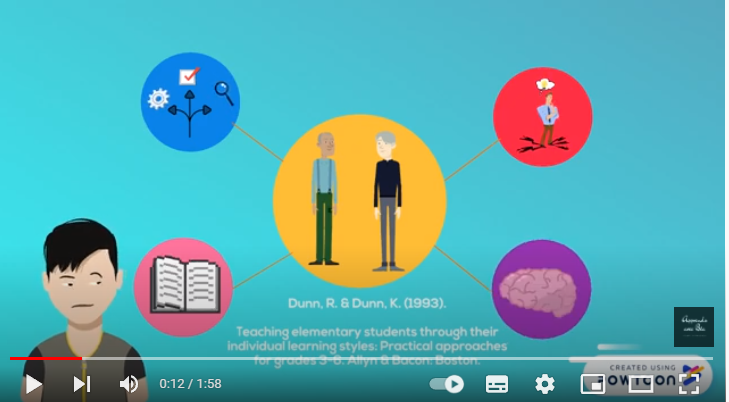 Le style d’apprentissage dominant
https://www.youtube.com/watch?v=P27KZY6y0fw
Les actualités
Quel est votre style d’apprentissage dominant ?
PDF en classe : http://www.aqisep.qc.ca/archives/colloque/an2008/JA-3/Activit4_4.pdf 
Test en classe : https://www.guichetemplois.gc.ca/seeheardo;jsessionid=A8D7AF7C79AD24B4552012943A5C8269.jobsearch76 
Test à la maison : http://www.psychomedia.qc.ca/tests/indice-des-styles-d-apprentissage/questions/1?page=1 
Critique : https://www.youtube.com/watch?v=mBmuJ4uf2kg 
Réussir ses études : https://www.youtube.com/watch?v=0PzWT8EIEOQ
Quels sont les nouveaux styles d’apprentissages reconnus ?
1.                                         2.                                       3.
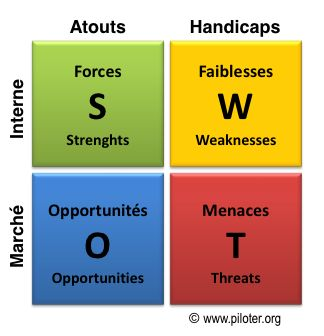 Présentation mp3, épreuve 1
Enregistrer votre présentation orale dans Classroom (code : exkv5yg).
Présentez-vous et présentez vos études.
Parlez des langues que vous parlez et que vous apprenez. Comment apprenez-vous les langues étrangères ? Quels sont vos strategies ?
Pourquoi apprenez-vous le français (vos motivations)? Vous l’apprenez depuis combien de temps ?
Quels sont vos points forts et points faible en français ?
Qu’est-ce que vous avez l’intention de faire pour affronter vos faiblesse ?
Grammaire de la semaine : Négation et les pronoms indéfinis				À préparer pour la semaine prochaine
https://la-vie-en-francais.com/exprimer-la-negation-en-francais/
https://francais.lingolia.com/fr/grammaire/les-pronoms/determinants-et-pronoms-indefinis
https://francais.lingolia.com/fr/grammaire/les-pronoms/determinants-et-pronoms-indefinis/exercices 
+ les fichiers dans le syllabus (IO)